Письмо От кого: из страны геометрических фигурКому: МБДОУ №71 «Огонек» Группа №3 «Почемучки»выполнила: Гараева П.А.
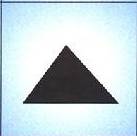 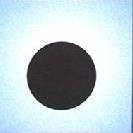 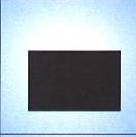 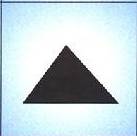 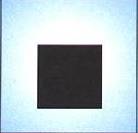 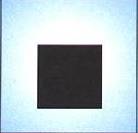 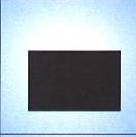 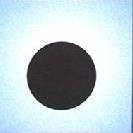 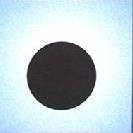 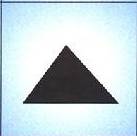 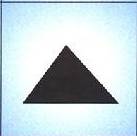 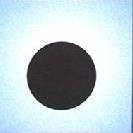 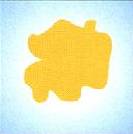 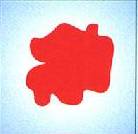 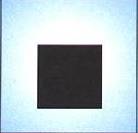 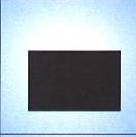 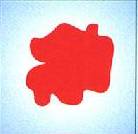 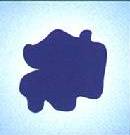 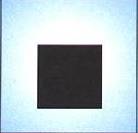 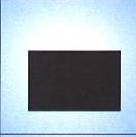 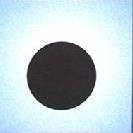 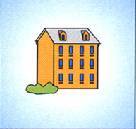 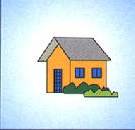 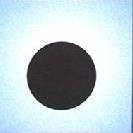 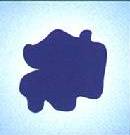 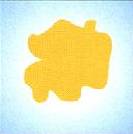 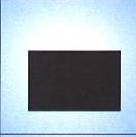 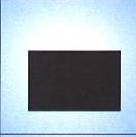 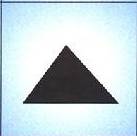 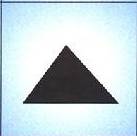 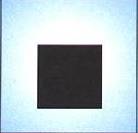 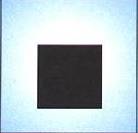 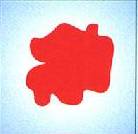 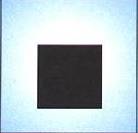 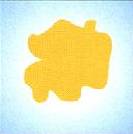 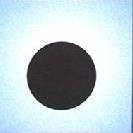 2
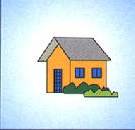 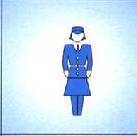 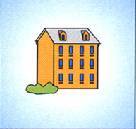 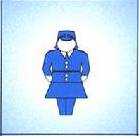 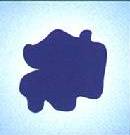 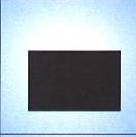 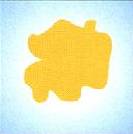 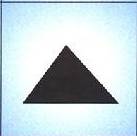 1
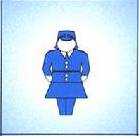 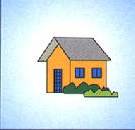 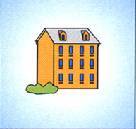 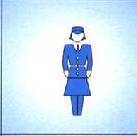 Если есть время….
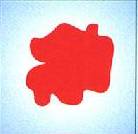 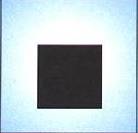 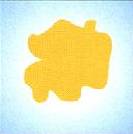 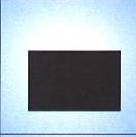 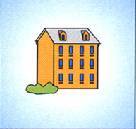 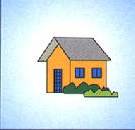 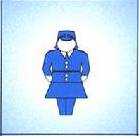 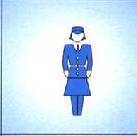 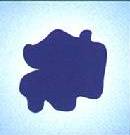 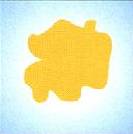 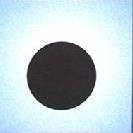 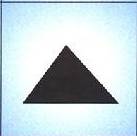 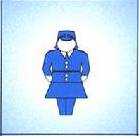 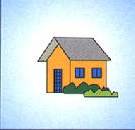 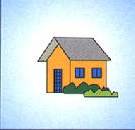 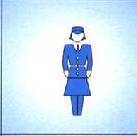 ?
?
?
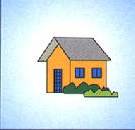 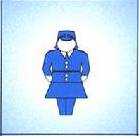 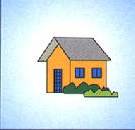 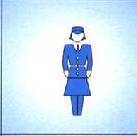 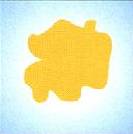 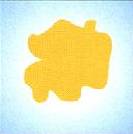 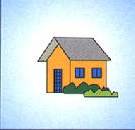 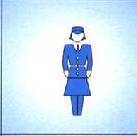 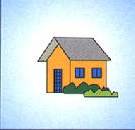 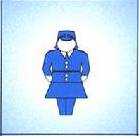 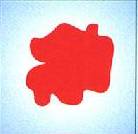 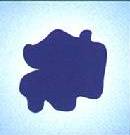 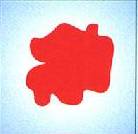 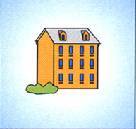 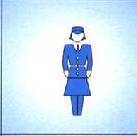 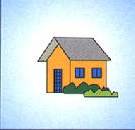 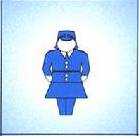 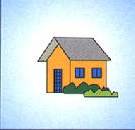 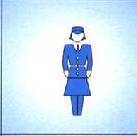 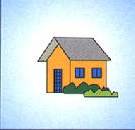 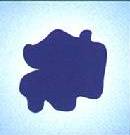 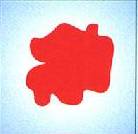 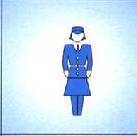 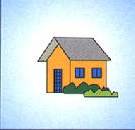 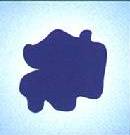 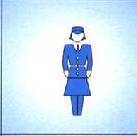 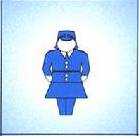 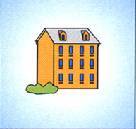 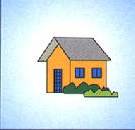 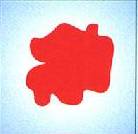 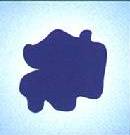